English 10
Final Exam Review
1
Details
73 questions, multiple choice, matching.
Scantron – bring a pencil!
2
roots
meaning
Know your vocab roots!
3
Connotation is the added meaning a word or phrase has that is not part of its definition
For example, “kicked the bucket” is negative; “passed away” is positive.
Connotation
4
Dialogue
Anecdote (brief story)
Quote 
Shocking statistic
Question
Unusual statement
Attention Getters
5
External conflict: 
Character vs. some outside person or things
Internal conflict:  Character struggling within him/herself, usually to make a choice
Conflict
6
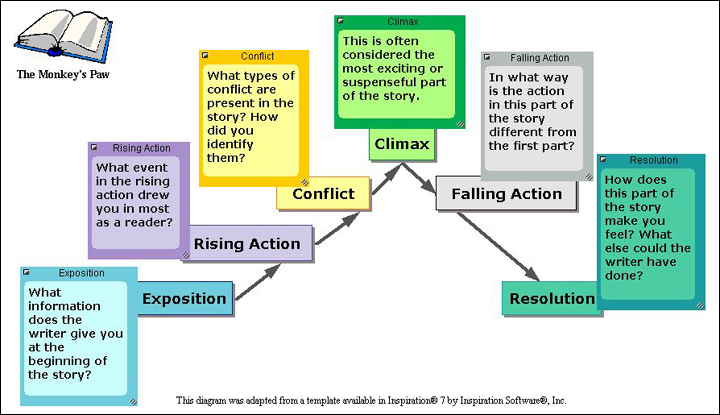 Plot Structure
7
Plain folks
Facts and figures
Appeal to tradition
Bandwagon
Patriotism
one in which the speaker presents him or herself as an Average Joe, a common person who can understand and empathize with a listener's concerns
Self explanatory
deemed correct on the basis that it correlates with some past or present tradition.
Everybody’s doing it!
If you love your country, you’ll like this.
Persuasive Techniques
8
Review the handout given to you about how to use non-dialogue quotes in your writing.  You will be allowed to use this on the final.
Using Quotes in your Writing
9
Terms to know
meanings
Simile
Metaphor
Personification
Symbol
Narrative
Alliteration
Foreshadowing
Theme
Imagery
plot
Compare using like or as
Compare unlike things
Human verb, non human noun
Something stands for something else.
Writing that tells a story
Repetition of sounds in words
Clues about later events in a story
Message, lesson of story
Images and details of 5 senses
Series of events that make a story.
Literature Terms
10
Definition
Examples
A figure of speech whose literal translation makes no sense.
It was raining cats and dogs.
He broke her heart.
Idioms
11
Which of the following red words is not a noun?
Of all of the foods that I enjoy, pizza is at the top of my list.
Running long distances, even in the cold weather, helps me to shut off my brain.
Nouns
12